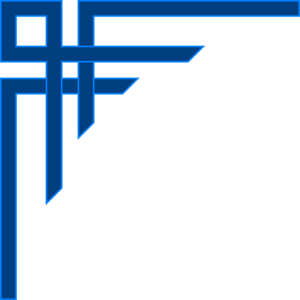 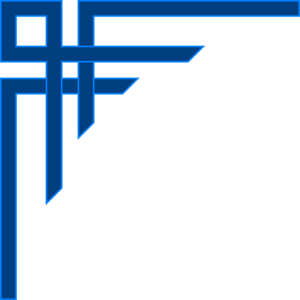 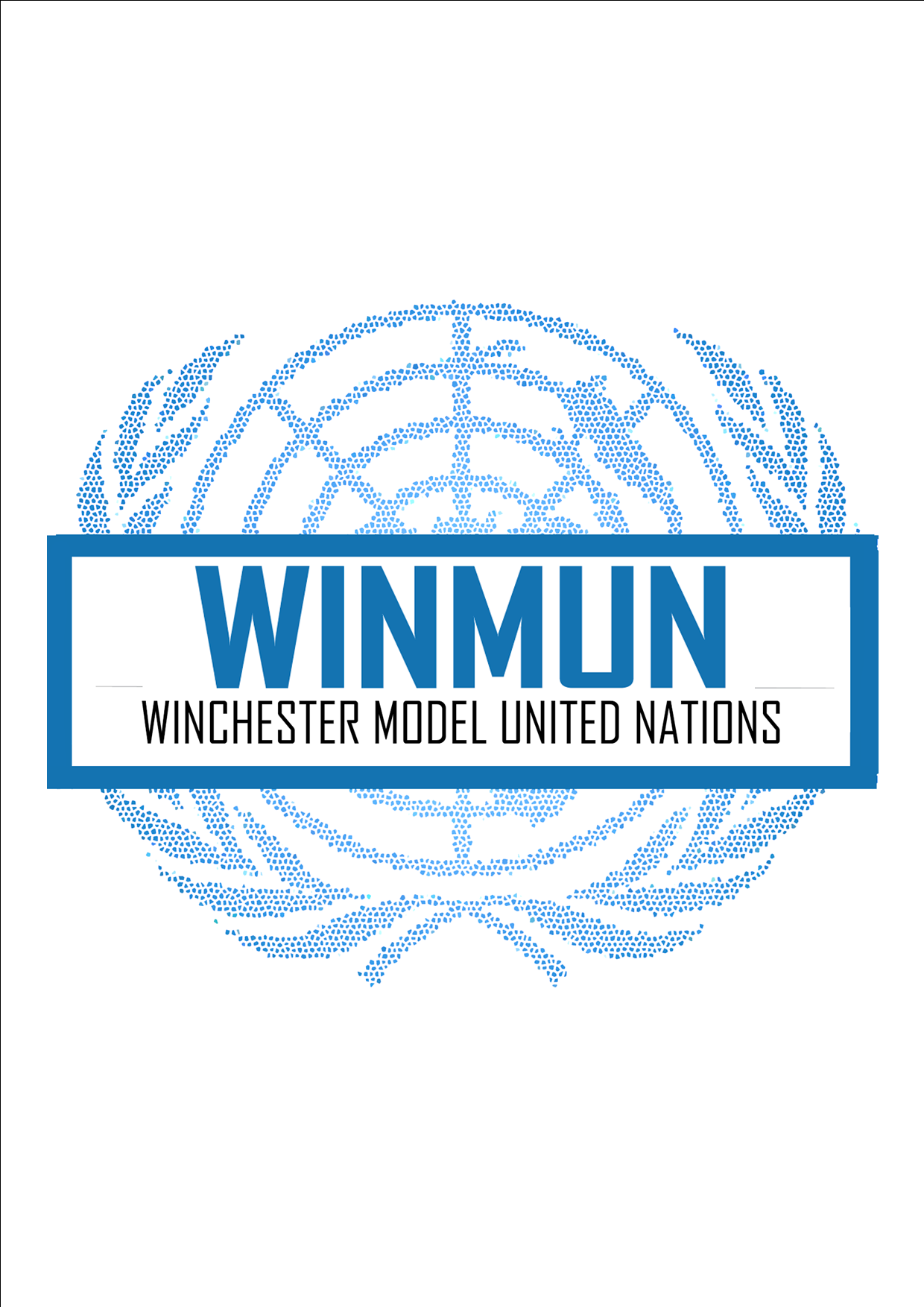 اللجنة العربية
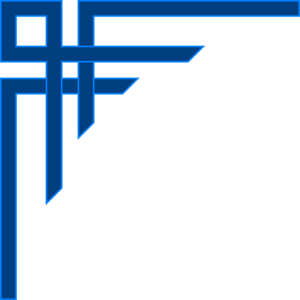 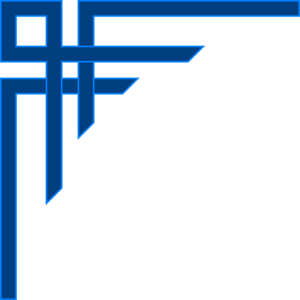 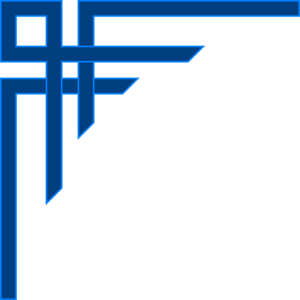 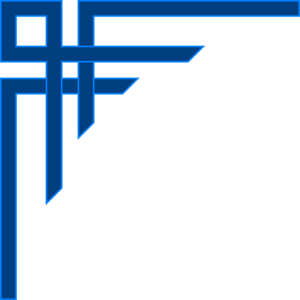 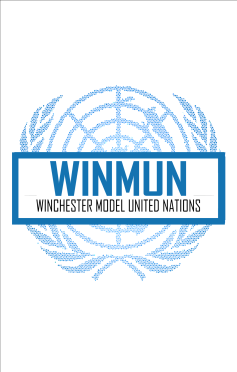 جدول المحتويات
رسالة من رئيس الجلسة

مقدمة تمهيدية إلى اللجنة  

الموضوع الأول: تدخل تركيا في الشرق الاوسط
مقدمة
شرح العقدة الأساسية
محور النقاش
أسئلة للاعتبار
مصادر موثوقة و مقترحة
قائمة المراجع

الموضوع الثاني:  إنشاء منطقة خالية من الأسلحة النووية في الشرق الأوسط
مقدمة
شرح العقدة الأساسية
محور النقاش
أسئلة للاعتبار
مصادر موثوقة و مقترحة
قائمة المراجع
Table of Contents
Letter from the Chair
 
Introduction to the Committee
 
Topic 1: The Intervention of Turkey in the Middle East
Introduction
Explanation of the Problem
Focus of the Debate
Questions to Consider
Recommended Readings
Bibliography
 
Topic 2:  Establishing a Nuclear-Free Weapons Zone in the Middle East
Introduction
Explanation of the Problem
Focus of the Debate
Questions to Consider
Recommended Readings
Bibliography
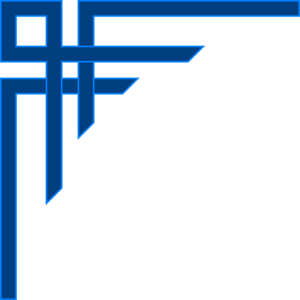 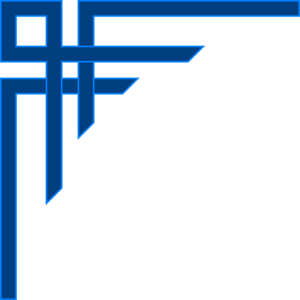 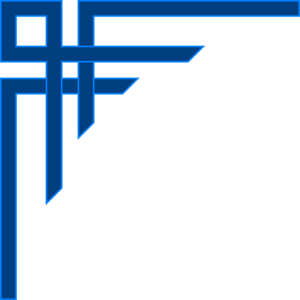 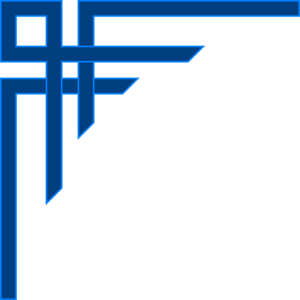 رسالة من رئيس الجلسة
المندوبون الأعزاء
WINMUN في  بصفتنا المجلس التنفيذي للجنة العربية السنوية لهذا العام 
، نود أن نعبر عن سعادتنا بأن تكون  جزءًا من لجتنا . نأمل أن تكون متحمسًا مثلنا لهذا المؤتمر. 

خلال هذه الأوقات العصيبة التي نواجهها ليس فقط كطلاب ، ولكن أيضًا كأعضاء في مجتمع عالمي ، من الأهمية  أن نشارك بنشاط في هذا المؤتمر للمساعدة في بناء ثقتنا والتعرف على القضايا العالمية. أحث كل عضو في هذه اللجنة ليس فقط على الاستعداد للمناقشات ولكن أيضًا لجميع الذكريات الممتعة التي سننشئها معًا. آمل أن يبذل كل واحد منكم قصارى جهده خلال جلسات اللجنة دون أي شعور بالخوف أو الحكم. إذا كان لديك أي استفسارات ، فلا تتردد في الاتصال بـنا وسنكون أكثر من سعداء لمساعدتك بأي شكل من الأشكال!
نتطلع إلى لقائكم جميعا و كل التوفيق
تحياتي الحارة
رقية مرتضى وإياد هجرس
الرئيس والرئيس المشارك للجنة العربية
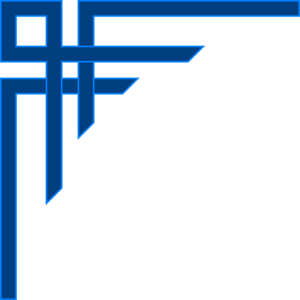 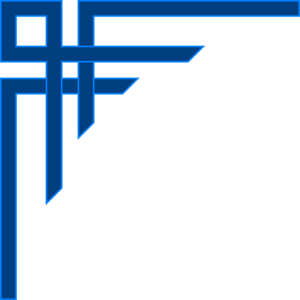 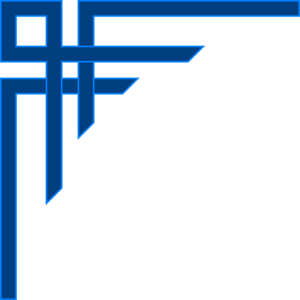 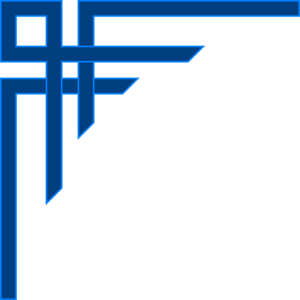 مقدمة تمهيدية إلى اللجنة
جامعة الدول العربية ، هي اتحاد للدول الأفريقية والآسيوية الناطقة بالعربية. تم تشكيلها في القاهرة عام 1945 لتعزيز استقلال وسيادة وشؤون ومصالح الدول الأعضاء و المراقبين. مهمة جامعة الدول العربية هي تعزيز التجارة والنمو الاقتصادي وكذلك السيادة والاستقرار السياسي في المنطقة.

يتمثل هدف دولة جامعة الدول العربية في السعي إلى التعاون الوثيق بين أعضائها في الأمور ذات الاهتمام المشترك - على وجه التحديد ، الاقتصاد ، والتواصل ، والثقافة ، والجنسية ، والرعاية الاجتماعية ، والصحة. لتقوية الروابط وتحسين التواصل وتعزيز المصالح المشتركة بين الدول الناطقة باللغة العربية. حدد ميثاق جامعة الدول العربية ، الوثيقة التأسيسية للمنظمة ، مهمة الجامعة على النحو التالي: "الغرض من الجامعة هو توثيق العلاقات بين الدول الأعضاء وتنسيق أنشطتها السياسية بهدف تحقيق تعاون وثيق بينها ، والحفاظ على استقلالها وسيادتها ، والنظر بشكل عام في شؤون ومصالح الدول العربية ".
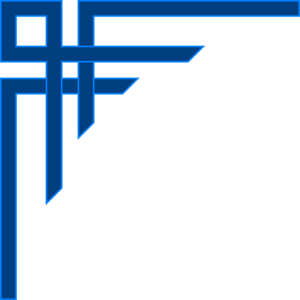 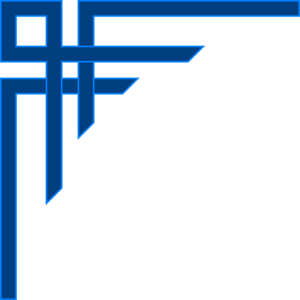 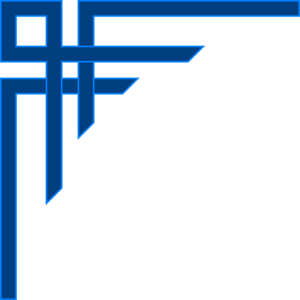 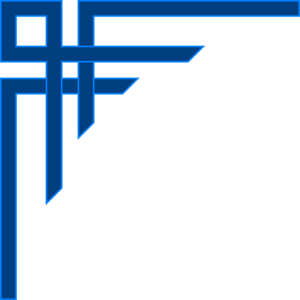 لجنة: اللجنة العربية
الموضوع: تدخل تركيا في الشرق الاوسط
الكاتب: رقية مرتضى
مقدمة
لقد أعادت تركيا ترتيب سياستها بشأن الشرق الأوسط. فهي ترمّم علاقاتها مع خصومها الإقليميّين وتخاطبهم بلغة تتمحور أكثر حول الاقتصاد وتركّز أكثر على التعاون. لكن على الرغم من اللهجة والبوادر التصالحيّة، يبقى الكثير من مصادر التوتّر الكبيرة بين تركيا و خصومها السابقين بدون حلّ. من هذا المنطلق، كيف يمكن تفسير سياسة إعادة الضبط الإقليمي التي تنتهجها أنقرة؟ تشكّل العوامل التي حثّت على التخفيف من حدّة التوتّر في المنطقة الدافع أيضاً خلف سياسة إعادة الضبط التركية. فالضرورات الاقتصادية وتراجع النفوذ الأمريكي في المنطقة وانطلاقة حكم إدارة بايدن في البيت الأبيض . بيد أنّ معالم السياسة التي تنتهجها أنقرة ترتسم بمجموعة من الأسباب المتعلّقة بتركياً .
 
فعلى الصعيد الجيوسياسي، يشكّل تفكيك الانحياز القائم ضد تركيا في شرق المتوسّط وموازنة النفوذ الإيراني مصدرَي القلق الأساسيّين للسياسة الخارجية الراهنة في تركيا. وعلى الصعيد الداخلي، تتّجه تركيا نحو انتخابات في العام 2023 في خضمّ أز اقتصادية. والفوز بالانتخابات، على الحكومة معالجة هذا المأزق، ويتطلّب ذلك إعادة نظر في مسائل السياسة الخارجية.
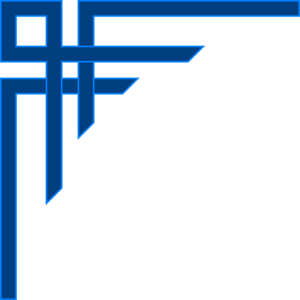 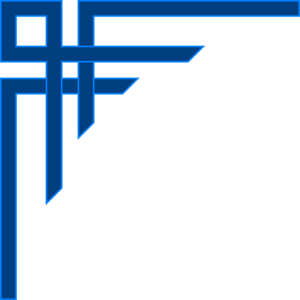 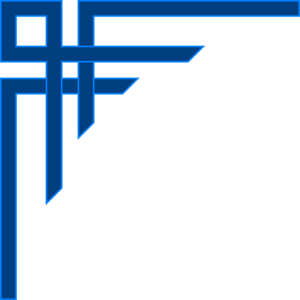 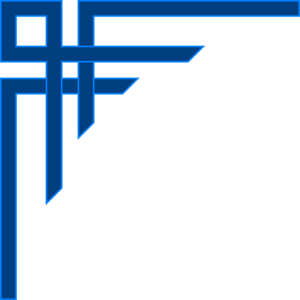 شرح العقدة الأساسية
منذ أواخر العام 2020 ومطلع العام 2021، غيّرت تركيا مسار سياستها الخارجية. لقد سعت أنقرة إلى ترميم علاقاتها مع خصومها السابقين، من بينهم الإمارات العربية المتّحدة ومصر والمملكة العربية السعودية وإسرائيل وأرمينيا، في خطوة تحاكي عملية التهدئة في أرجاء المنطقة.
 
لهذه الغاية، وصل الرئيس الإماراتي الشيخ محمّد بن زايد آل نهيان في 24 نوفمبر 2021 إلى تركيا لإصلاح العلاقات المتصدّعة. وبادل الرئيس أردوغان ذلك بالمِثل في 14 فبراير 2022 عبر القيام بزيارة  إلى الإمارات العربية المتّحدة برفقة وفد كبير، في خطوة مفعمة الرمزية. وكما ذُكر أعلاه، على الرغم من أنّ تركيا شهدت شرخها الأعمق مع الإمارات العربية المتّحدة عقب الربيع العربي، تحرّكت الإمارات العربية المتّحدة بسرعة لترميم العلاقات مع أنقرة. في السياق نفسه، زار الرئيس الإسرائيلي أنقرة في 9 مارس 2022، في أوّل زيارة يقوم بها رئيس إسرائيلي منذ العام 2008.
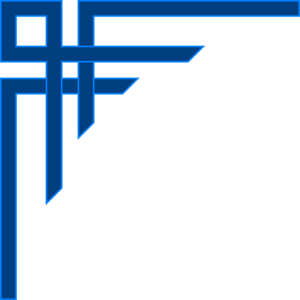 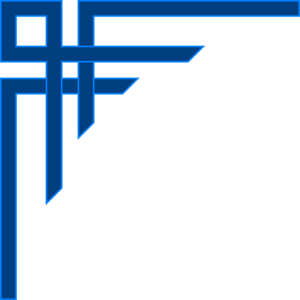 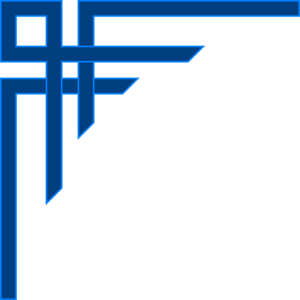 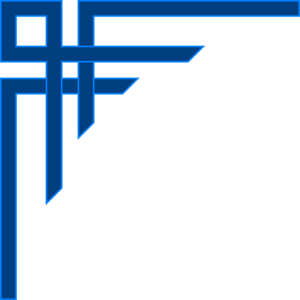 علاوة على ذلك، على الصعيد التركي المصري، أقيمت المحادثات الدبلوماسية الرسمية الأولى بين البلدَين في مايو 2021 في القاهرة. وأُجريَت محادثات مماثلة في أنقرة. لكن على الرغم من النشاط الدبلوماسي الجاري، لم تشهد الأوضاع أيّ تغيير حتّى الآن. بيد أنّ التحسّن في علاقات تركيا مع الخصوم الإقليميين الآخرين قد يشجّع القاهرة على أن تكون أكثر استجابة. ويبدو أنّ نقطة الخلاف في المحادثات هي ليبيا. 

وعلى المستوى الانفتاح الدبلوماسي التركي، كانت المملكة العربية السعودية الأكثر تشدّداً في ترميم علاقاتها مع أنقرة حتي زار الرئيس التركي المملكه
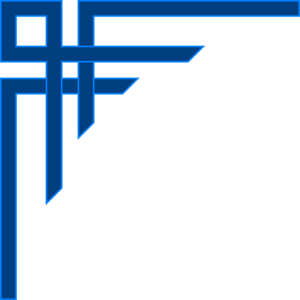 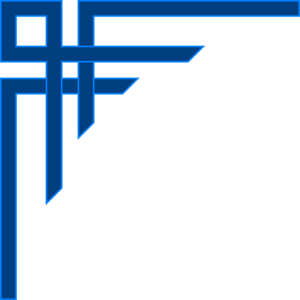 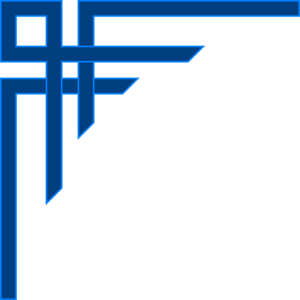 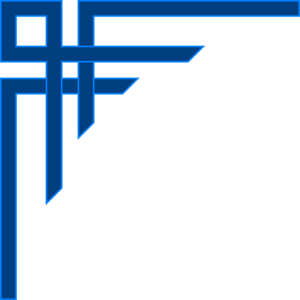 محور النقاش
يجب أن يتضمن المؤتمر مناقشات مثمرة من قبل كل دولة حاضرة حول خلفية وتاريخ التدخل التركي في الشرق الأوسط إلى جانب تقييم الوضع الحالي للتغييرات في السياسات وكيف يؤثر ذلك على كل دولة في جامعة الدول العربية. يجب أن يكون كل مندوب على دراية بموقف بلدهم من تدخل تركيا ، بما في ذلك الماضي والحاضر والمستقبل.

يجب أن تكون سياسة إعادة التعيين الأخيرة لتركيا محور التركيز الرئيسي طوال المؤتمر. بالنظر إلى هذه الخلفية ، وسياقها ، كيف يُرجح أن تتكشف إعادة ضبط تركيا الإقليمية في الفترة المقبلة؟
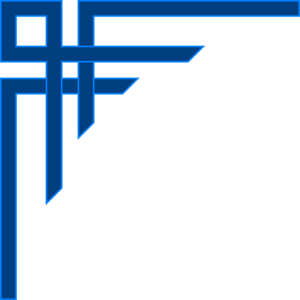 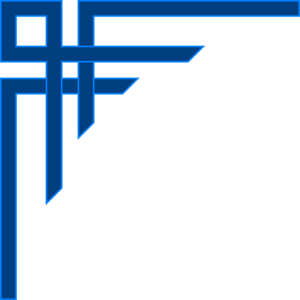 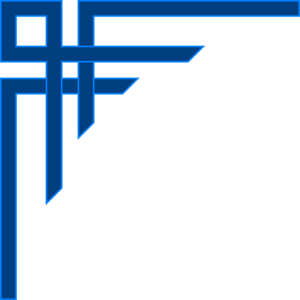 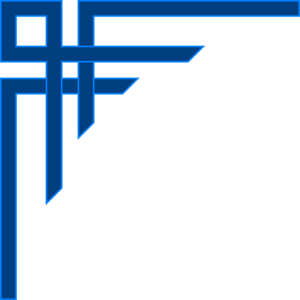 أسئلة للاعتبار
ما هي الاقتراحات لتركيا والشرق الأوسط لجعل هذه خطة مستدامة وناجحة؟

ما هو رد فعل بلد المندوب على هذا التدخل؟

ما هو موقف دولة المندوب مع تركيا حاليا؟

ما هي الدوافع الرئيسية وراء سياسة تركيا الجديدة؟
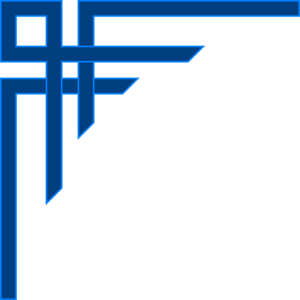 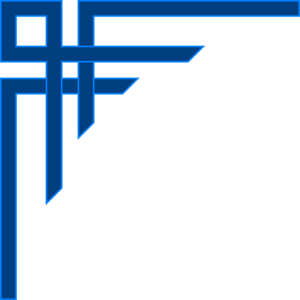 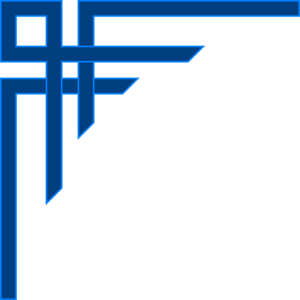 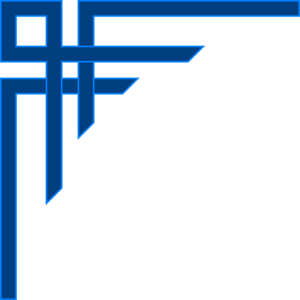 مصادر موثوقة و مقترحة
https://www.mfa.gov.tr/%D8%A7%D9%84%D8%B9%D9%84%D8%A7%D9%82%D8%A7%D8%AA-%D8%A7%D9%84%D8%AA%D8%B1%D9%83%D9%8A%D8%A9-%D9%85%D8%B9-%D8%AF%D9%88%D9%84-%D8%A7%D9%84%D8%B4%D8%B1%D9%82-%D8%A7%D9%84%D8%A3%D9%88%D8%B3%D8%B7-%D9%88%D8%B4%D9%85%D8%A7%D9%84-%D8%A3%D9%81%D8%B1%D9%8A%D9%82%D9%8A%D8%A7.ar.mfa

https://meu.edu.jo/libraryTheses/586a397262f1a_1.pdf

https://trendsresearch.org/ar/insight/turkish-relations-in-the-middle-east18-2/

https://democraticac.de/?p=66798
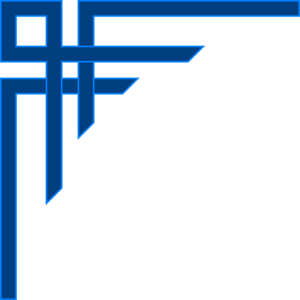 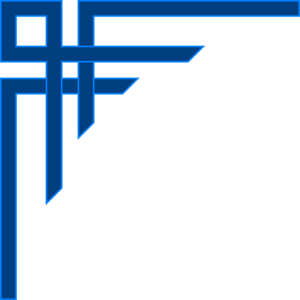 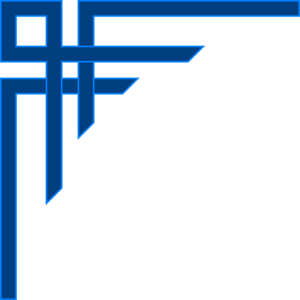 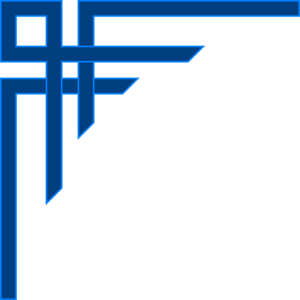 لجنة: اللجنة العربية
الموضوع: إنشاء منطقة خالية من الأسلحة النووية في الشرق الأوسط
الكاتب: إياد هجرس
مقدمة
إن فكرة إنشاء مناطق خالية من الأسلحة النووية ليست جديدة. توجد منطقتان من هذا القبيل لبعض الوقت في أمريكا اللاتينية ، وكذلك في منطقة البحر الكاريبي وجنوب المحيط الهادئ. والثالث يشمل المنطقة الشاسعة الخالية من البشر في أنتاركتيكا ، والتي تتمتع بوضع منزوع السلاح منذ الستينيات. من الخبرة المكتسبة حتى الآن ، وخاصة من المناقشة الجارية لمختلف المقترحات الأخرى ، من الواضح أن كل منطقة ، حالية وإمكانيات ، لها كل منها يصبح مسعى فريدًا.

هناك أكثر من سبب يجعل المنطقة الخالية من الأسلحة النووية في الشرق الأوسط تستحق هذا الوضع. أبرزها الحماية في الشرق الأوسط ، على الرغم من أن الأحداث الأخيرة في الخليج العربي ليست نفس المخاوف الأمنية طويلة الأجل مثل القضية العربية الإسرائيلية ، إلا أنها لا تزال تعزز الحاجة إلى ضمانات أمنية أكبر في جميع أنحاء الشرق الأوسط. هذه العوامل تبذل أي جهد لإنشاء مثل هذه المنطقة في غاية الصعوبة ، ولكن في نفس الوقت ، وللاسباب نفسها ، فهي هدف عاجل ومرغوب فيه للغاية. هذه الحقيقة معترف بها بالكامل في نص قرار الجمعية العامة ، الذي دعا إلى إعداد هذه الدراسة التركيز على التدابير العملية والقابلة للتحقق التي من شأنها أن تسهم في إنشاء مثل هذه المنطقة في الشرق الأوسط ، بدلاً من إنشائها الفعلي. يجب أن يأتي في نهاية المطاف نتيجة لبناء ثقة كافية بين الجهات الفاعلة الرئيسية في المنطقة التي يمكن عندها البدء في تعهدات رسمية لهذا الغرض.
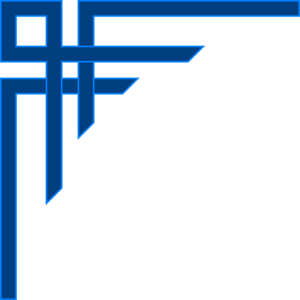 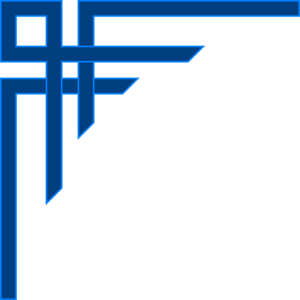 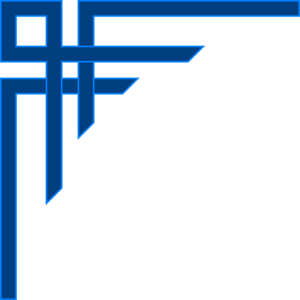 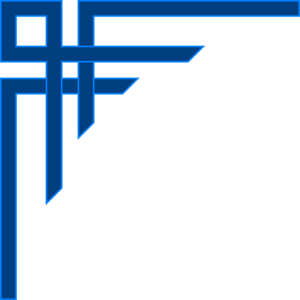 شرح العقدة الأساسية
لقد انقضى ما يقرب من خمسة عقود منذ أن أطلقت الجمعية العامة للأمم المتحدة مبادرة في عام 1974 لتحويل الشرق الأوسط إلى منطقة خالية من الأسلحة النووية. على الرغم من الجهود الدبلوماسية المستمرة من قبل الدول العربية ، لا تزال المنطقة مفهومًا غير محقق في مرحلة ما قبل المفاوضات. لكل خطوة إلى الأمام ، هناك خطوتان إلى الوراء. إن تاريخ المنطقة مليء بوعود لم يتم الوفاء بها من قبل المجتمع الدولي. ومع ذلك ، تظهر التطورات في السنوات الأخيرة أن المفهوم الإقليمي لا يزال على قيد الحياة إلى حد كبير المناطق الخالية من الأسلحة النووية هي نهج إقليمي مهم لتعزيز المعايير العالمية لعدم الانتشار النووي ونزع السلاح وتوحيد الجهود الدولية نحو السلام والأمن. تحظر المعاهدات المنشئة للمناطق الخالية من الأسلحة النووية حيازة هذه الأسلحة وحيازتها ووضعها واختبارها واستخدامها داخل أراضي هذه المناطق. بالإضافة إلى ذلك ، تبذل الدول الأطراف في المعاهدات المنشئة للمناطق الخالية من الأسلحة النووية جهودًا لإضفاء الطابع الرسمي على الاتفاقيات الملزمة قانونًا التي من شأنها منع الدول الحائزة للأسلحة النووية من استخدام الأسلحة النووية أو التهديد باستخدامها ضد أي دولة تشكل جزءًا من هذه المناطق وبالتالي ، يهدف أيضًا إلى المساعدة في تحقيق السلام والعدالة في العالم ، وبالتالي ، تحقيق أهداف التنمية المستدامة 16 و 17 ، وهما السلام والعدالة والمؤسسات القوية والشراكة من أجل الأهداف..
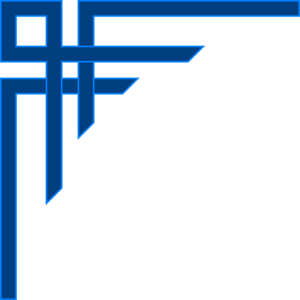 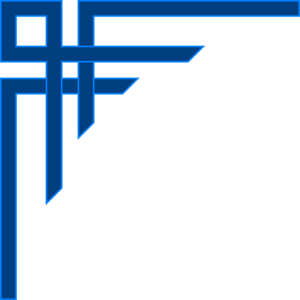 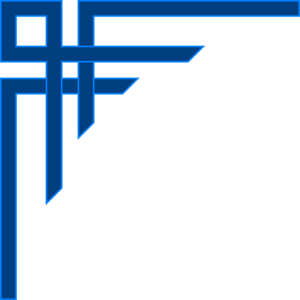 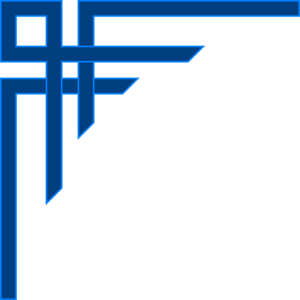 محور النقاش
يجب أن يتضمن المؤتمر مناقشات مثمرة من قبل كل الدول الأعضاء الحاضرة حول أسباب إنشاء منطقة خالية من الأسلحة النووية في الشرق الأوسط إلى جانب تقييم للوضع الحالي للتغييرات السياسية وكيف يؤثر ذلك على كل دولة في جامعة الدول العربية. يجب أن يكون كل مندوب على علم بموقف بلدهم من هذه القضية ، بما في ذلك الماضي والحاضر والمستقبل
يجب أن يدور تركيز النقاش حول أهمية إنشاء منطقة خالية من الأسلحة النووية في الشرق الأوسط بينما يتعلق بالسياسات الخارجية للدول الأعضاء المختلفة وكيف ستؤثر هذه المنطقة الخالية من الأسلحة النووية على الأمة والدول المجاورة للأفضل أو للأسوأ.
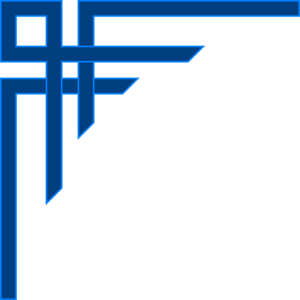 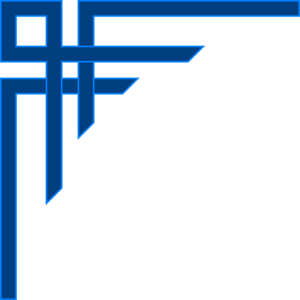 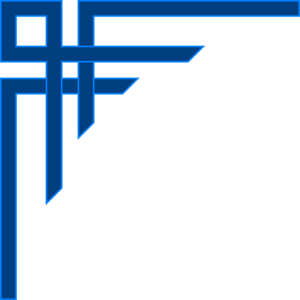 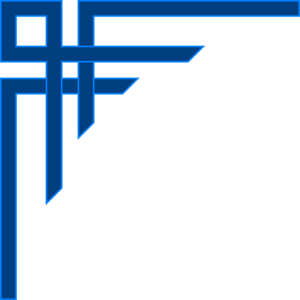 أسئلة للاعتبار
ماذا فعل بلدك لمعالجة هذه القضية وماذا كانت النتائج؟

ما الذي يأمل المندوب في تحقيقه خلال جلسة اللجنة هذه؟

لماذا يعتقد المندوب أن إنشاء منطقة خالية من الأسلحة النووية في الشرق الأوسط أمر مهم (أم لا)؟

هل يمكن للمندوب أن يشارك في بعض القرارات التي يرى المندوب أنه ينبغي تمريرها في جلسة اللجنة هذه؟
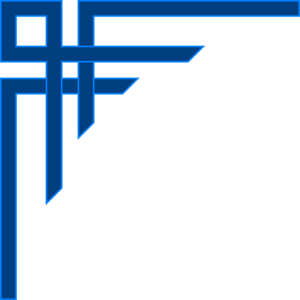 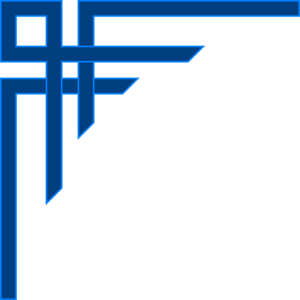 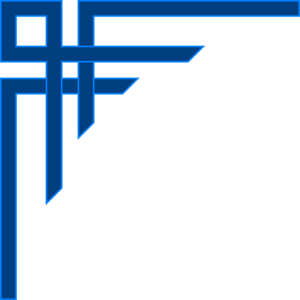 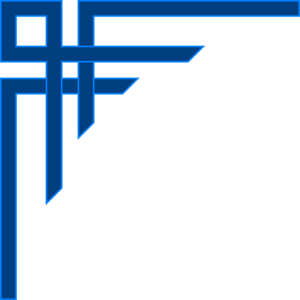 مصادر موثوقة و مقترحة
https://www.un.org/nwfz/content/overview-nuclear-weapon-free-zones#:~:text=Nuclear%2DWeapon%2DFree%20Zones%20are,efforts%20towards%20peace%20and%20security.

https://www.un.org/unispal/document/auto-insert-187249/

https://www.iaea.org/ar/bulletin/lwikala-wainsha-mintaqa-khalya-min-lasliha-lnawawya-fy-lsharq-lawsat 

https://www.un.org/ar/ga/52/res/res52034.htm 

https://unidir.org/node/6631
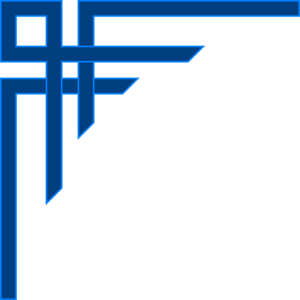 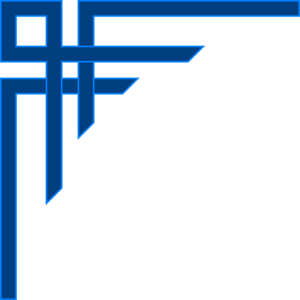